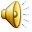 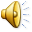 С Новым Годом!!!